XRN5294 – Minor Release Drop 9 - Status Update
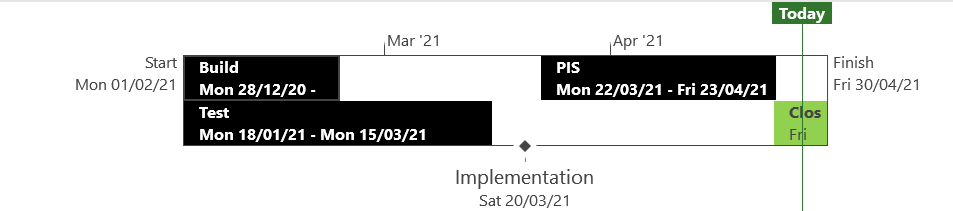 Slide Updated on 27th April 2021